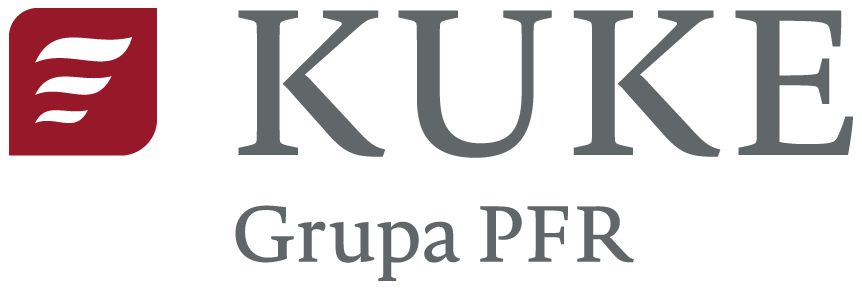 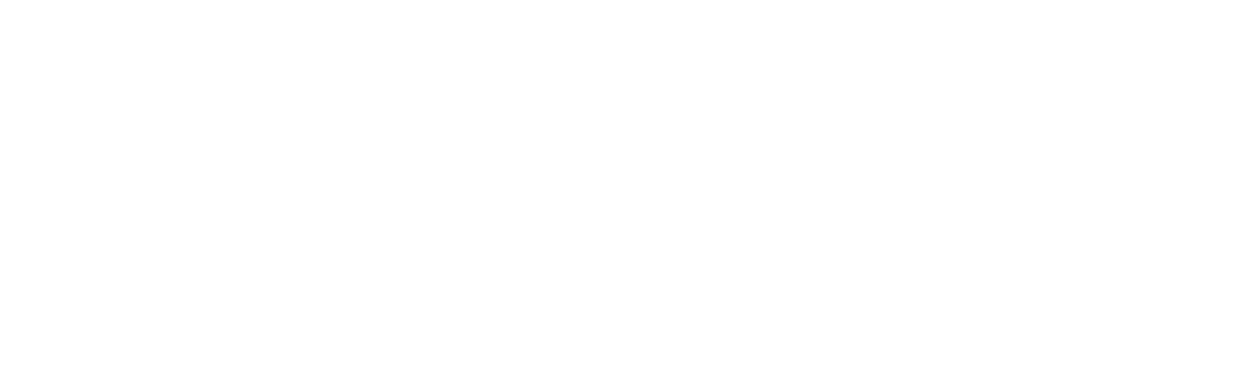 Wznawiamy działalność ubezpieczeniową dla przedsiębiorców na terenie Ukrainy
Od 13 czerwca polscy przedsiębiorcy mogą ubezpieczać należności do kontrahentów ukraińskich w KUKE
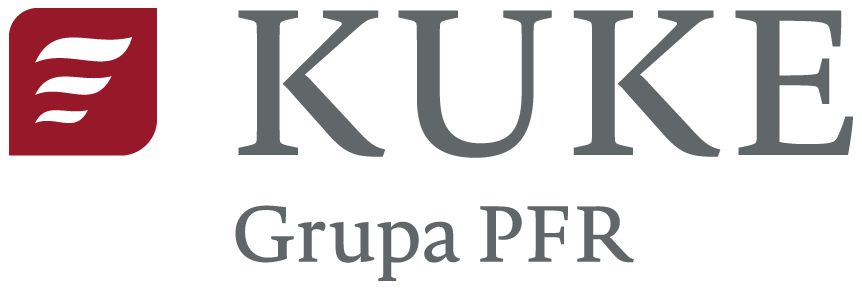 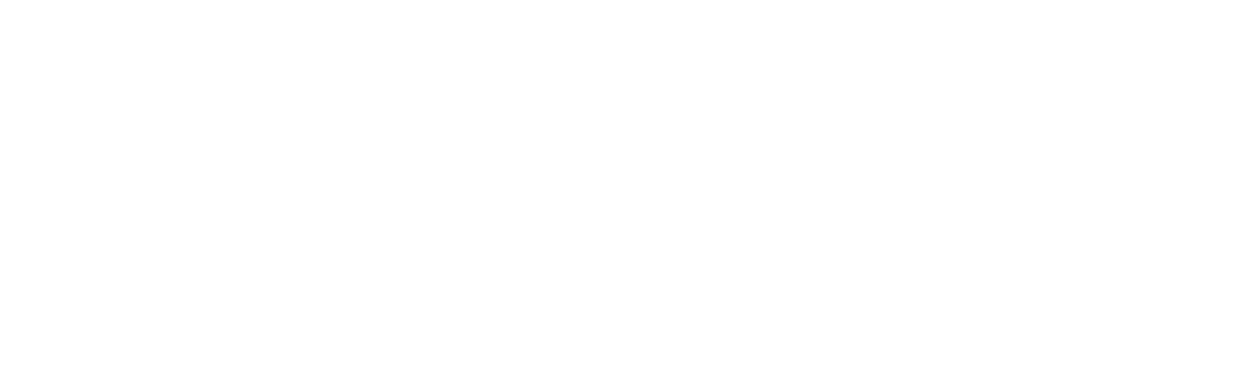 3274 – liczba polskich eksporterów na rynek Ukrainy w 2021 r.
1,5 mld zł
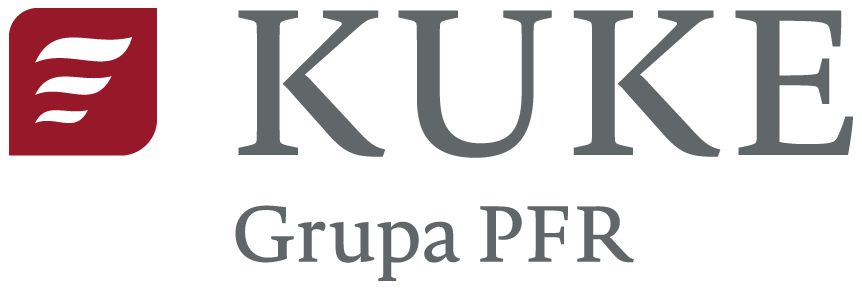 Wartość ubezpieczonych w 2021 r. przez KUKE towarów i usług eksportowanych na rynek ukraiński.
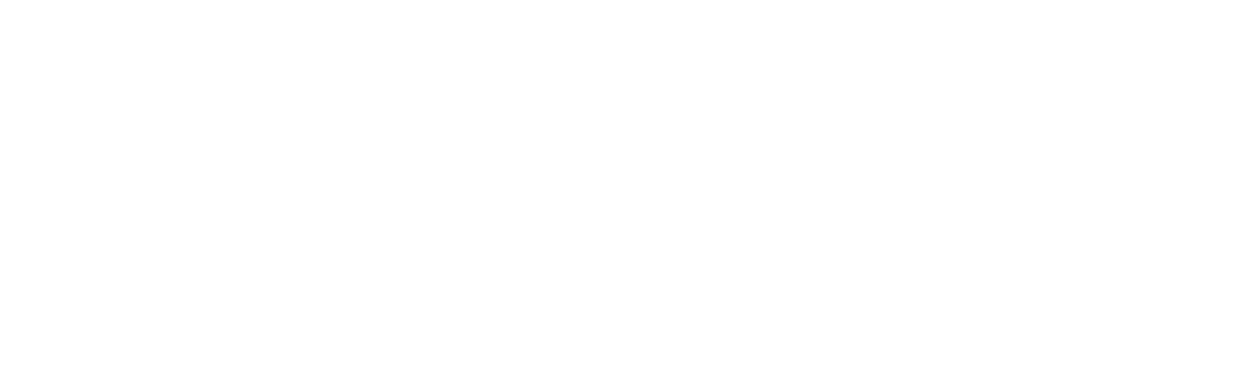 500 mln zł
Suma jaką do końca roku można przeznaczyć na ubezpieczenia.
Polisa Bez Granic
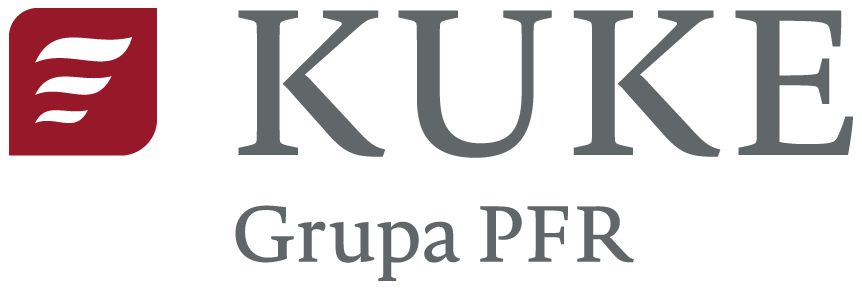 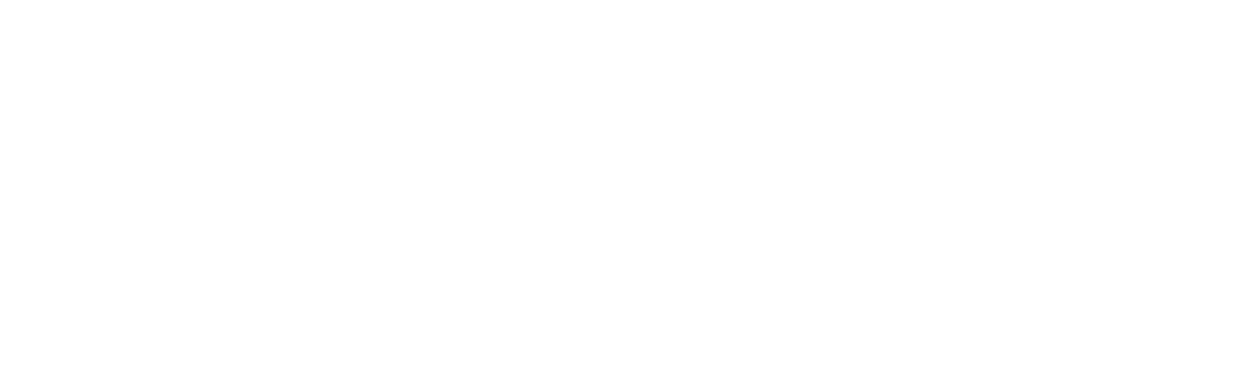 Ochrona sprzedaży towarów i usług nie objętych moratorium płatniczym banku centralnego Ukrainy wprowadzonego 24 lutego br.
Ochrona ryzyka nieotrzymania całości lub części należności
Obszary ochrony: niewypłacalność kontrahenta, opóźnienia, ryzyka polityczne, siła wyższa
stawka niższa o 35%
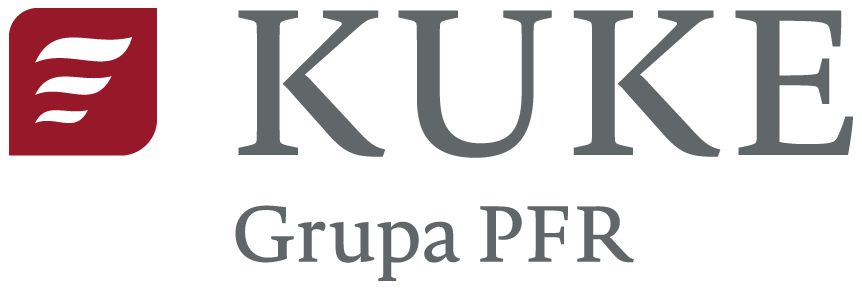 Ubezpieczenia są dostępne dla obecnych i nowych klientów KUKE.
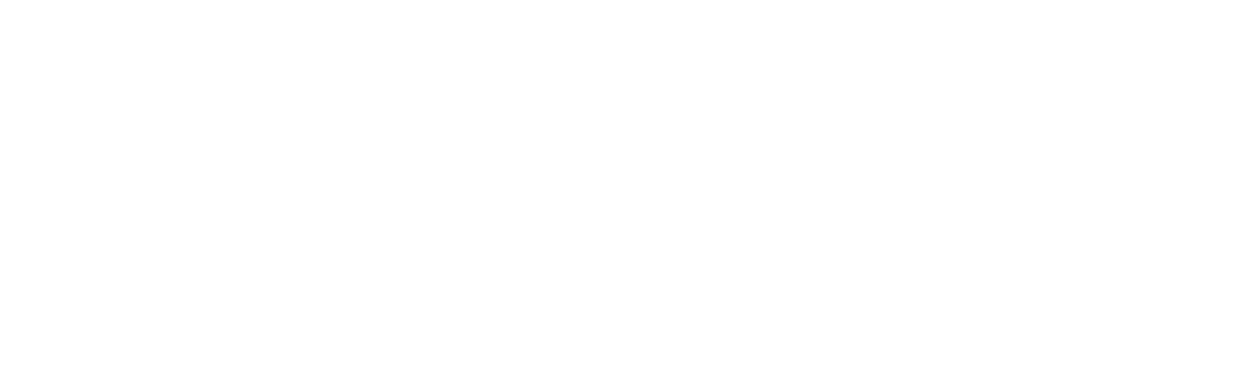 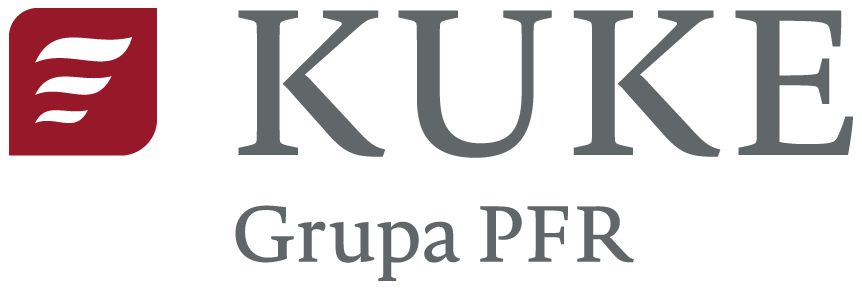 Polisa Bez Granic
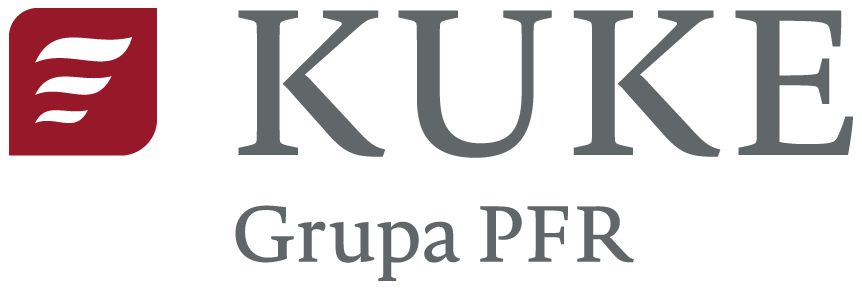 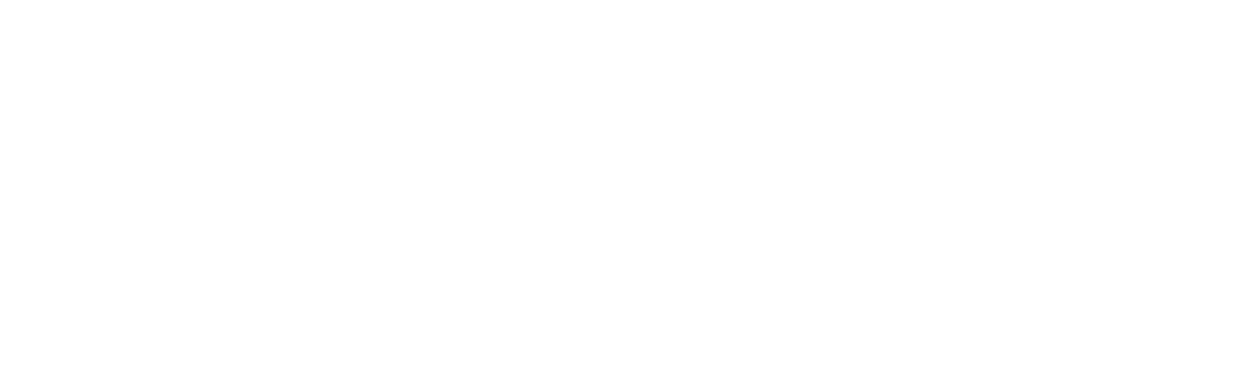 Niski, 5% udział własny.
Rozszerzenie ubezpiecznenia o Ryzyko Produkcji.
Brak kryterium krajowości produktów i usług.
Nowa, szersza definicja eksportu.
Wspieramy polskich eksporterówPomagamy w odbudowie ukraińskiej gospodarki
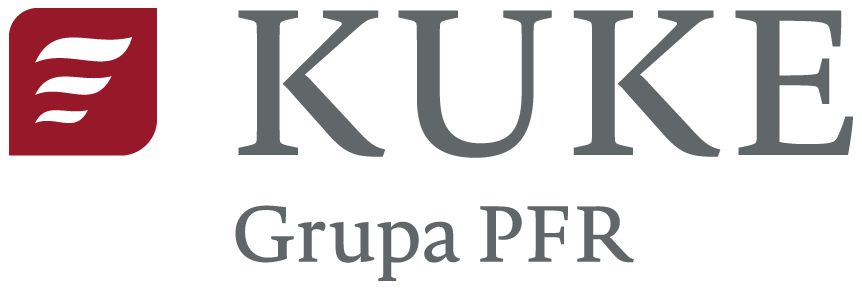 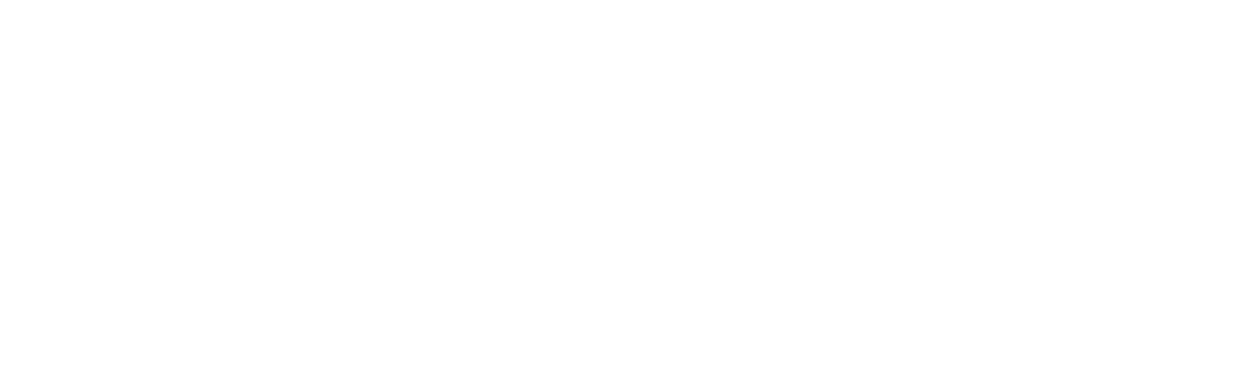 www.kuke.com.pl
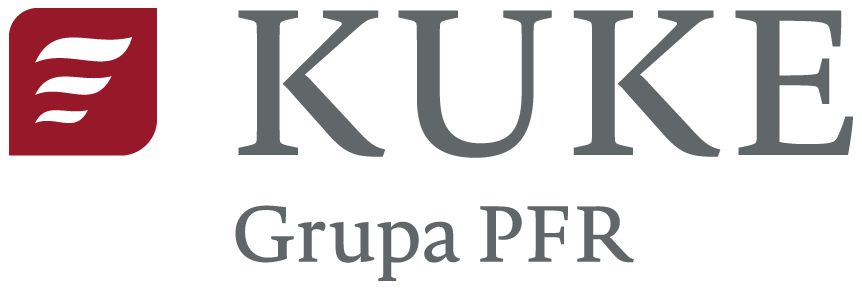 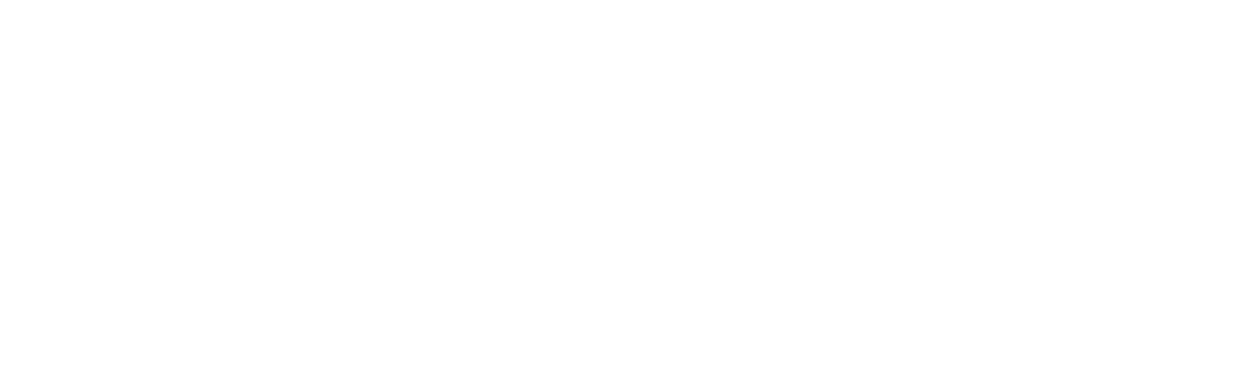 Wznawiamy działalność ubezpieczeniową dla przedsiębiorców na terenie Ukrainy